滇东南游记
之一
泸  西
城子古村
FEH 摄制     2013.3.3      配乐  村庄小夜曲
1/40
滇东南游
2013.3.2——3.8
去云南旅游，算来有6次了，我爱那儿的山山水水，值得去旅游的地方很多。每次去云南，都是不同的地方。这次是去云南的东南部旅游，海拔不算高（1000-2000米）可也都是行走在崇山峻岭之中。
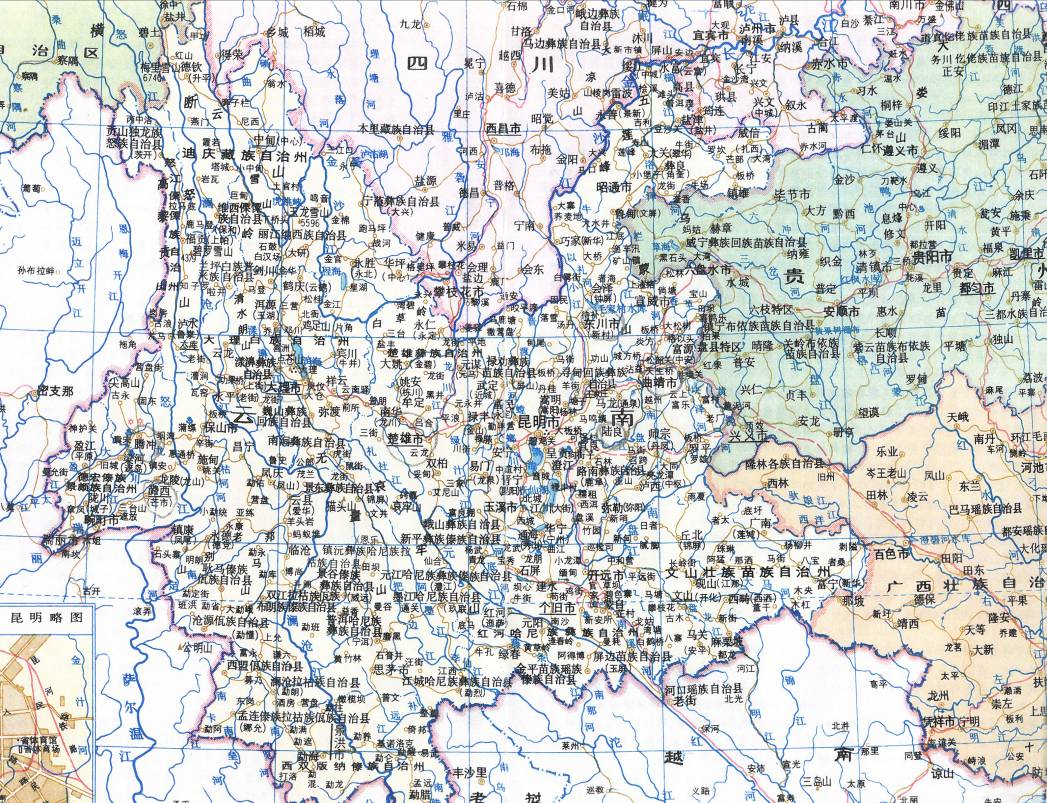 以前旅游地方
滇东南
2/40
我们一行29人，导游2人，用了8整天时间，从昆明乘大巴在滇东南绕行一圈，行程1200余公里，大部分时间行驶在省级公路上，或穿行在盘山公 路上，车速不能快。虽然一路辛苦，但是快乐、和谐的旅行，圆满结束，收获不小。
我做了6集音乐幻灯片，记录这次滇东南游。
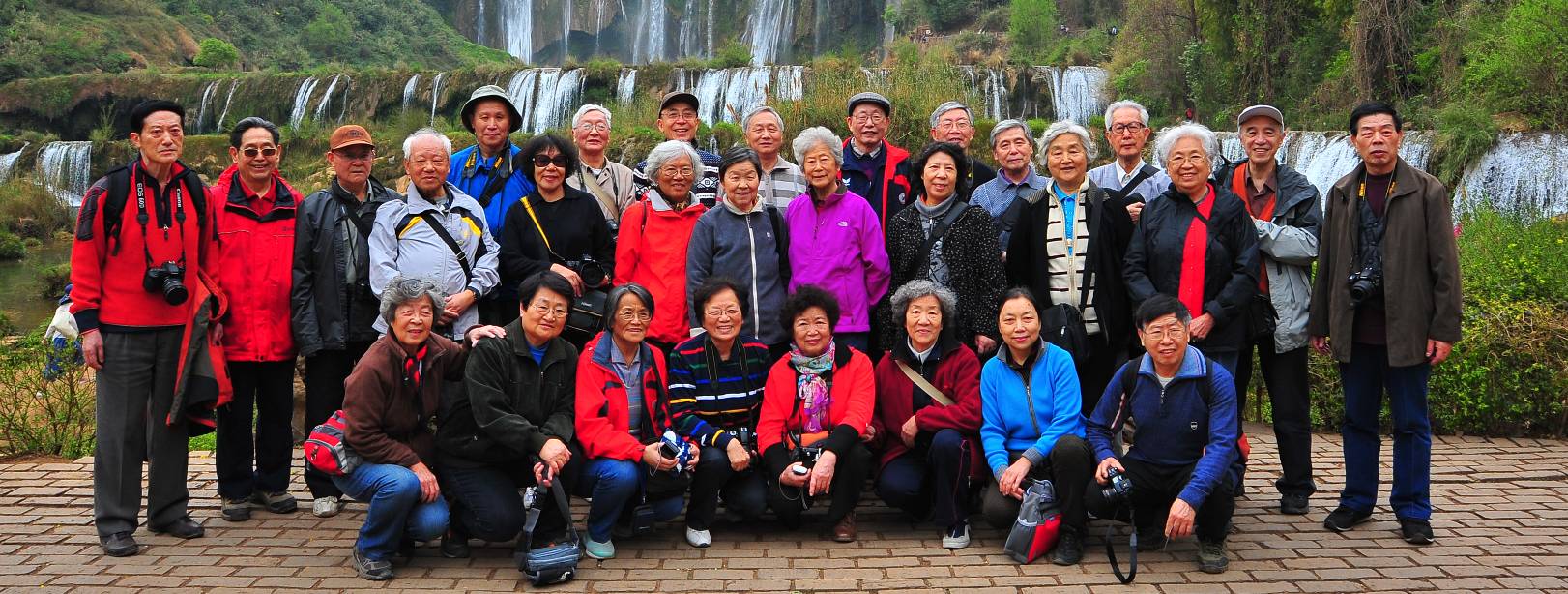 3/40
滇东南旅行的路线
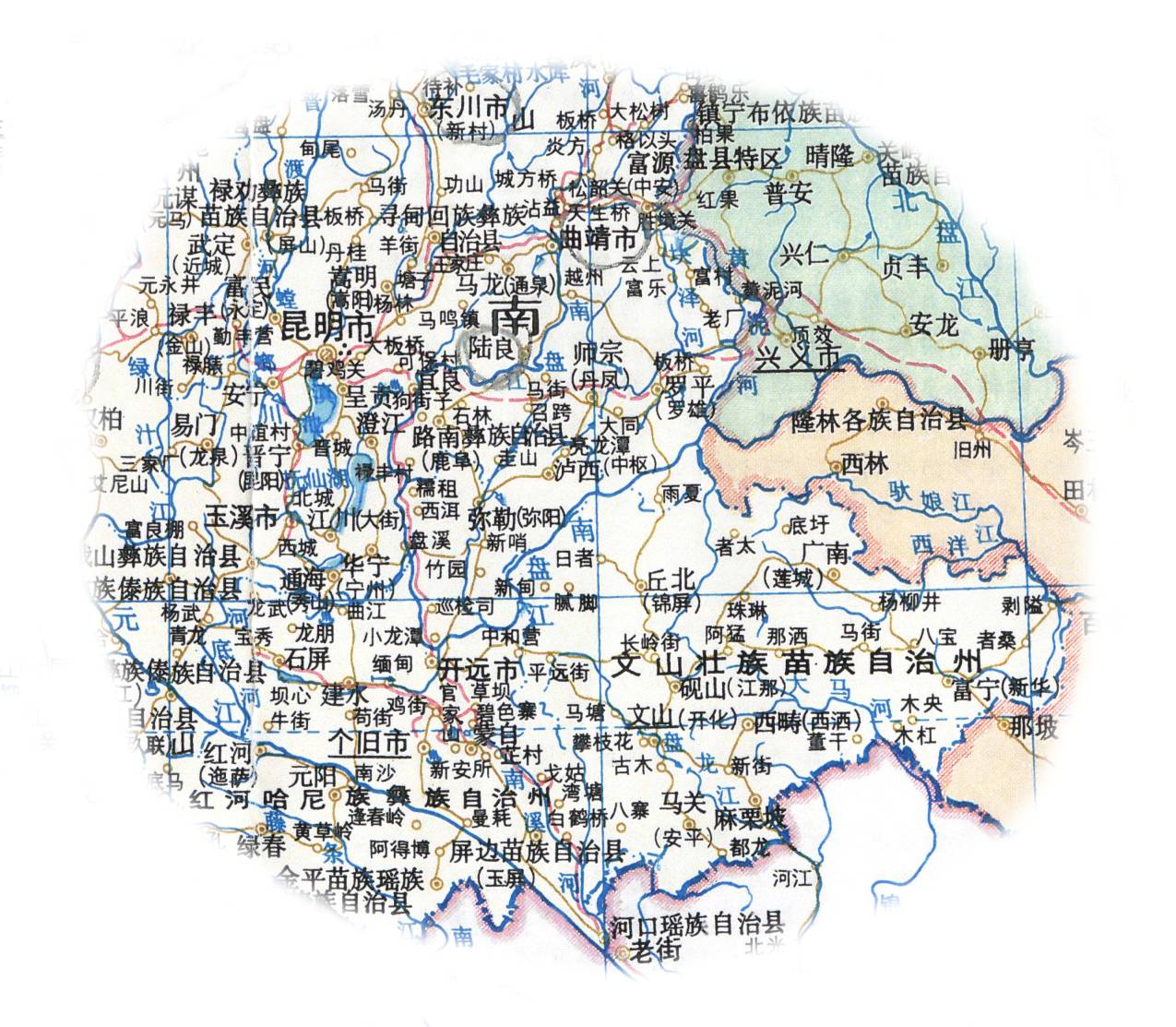 泸西城子古村
罗平油菜花
广南坝美     世外桃源
4 滇东南的山和水
5 元阳哈尼梯田（上）
6 元阳哈尼梯田（下）
昆明
罗平
泸西
抚仙湖
广南
丘北
元阳
4/40
城子古村
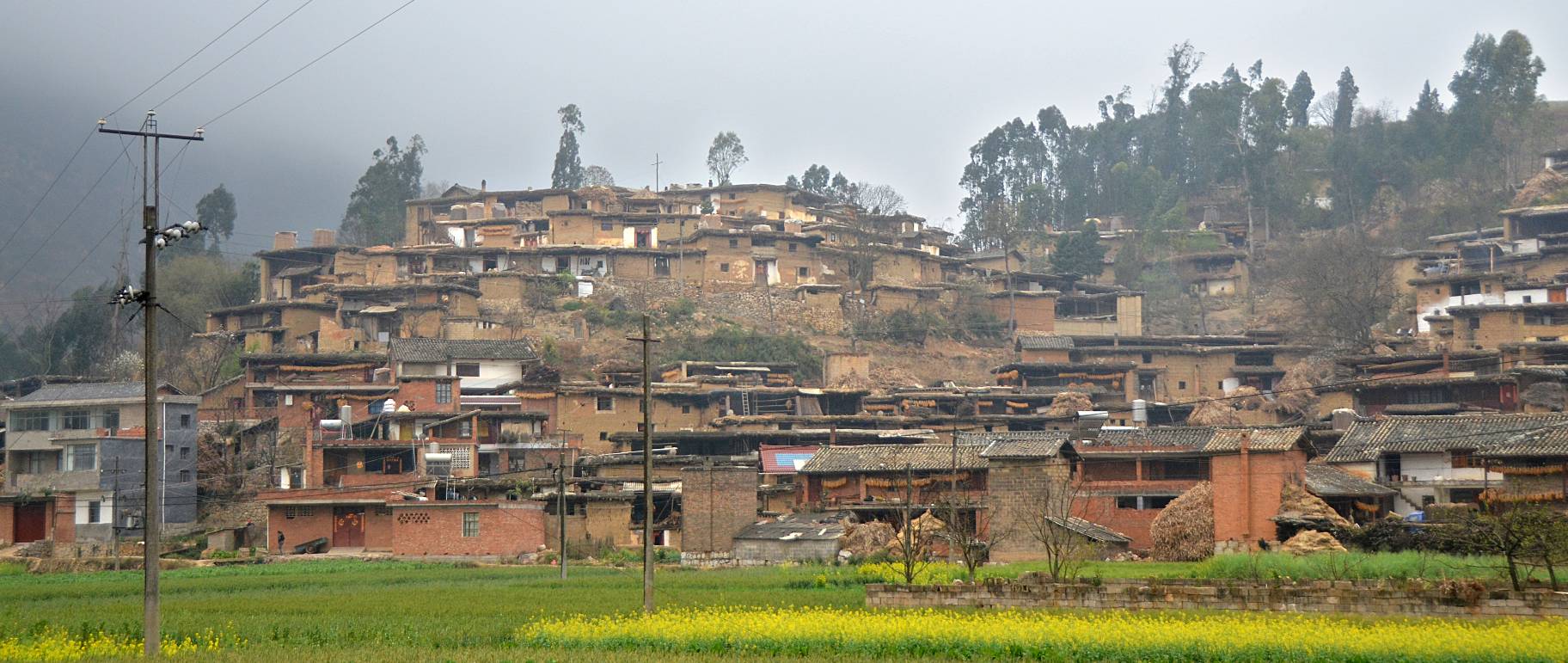 位于泸西县东南26公里处，距昆明197公里。古村1000多间土掌房是彝汉建筑风格的结合，2007年被评为“省级历史文化名村”以后成为旅游景点，由于知道的人并不多，村子基本保持原始状态
5/40
每家都左右上下毗连，层层叠叠，结为一体，造型独特
6/40
7/40
下层人家的屋顶，就是上层人家的院子
8/40
从“城子第一家”的过街门开始，就是曲曲弯弯的上坡路
9/40
这道高高的挡土墙叫 “姐妹墙”，传说中是两个仙女姐妹下凡，才将这道墙砌成
10/40
蔬菜又新鲜又便宜，大蚕豆 3元/公斤
11/40
搭了天桥走到自家的院子里，那是人家的屋顶
12/40
13/40
这与老房子不同，是新建的钢筋混凝土房屋了
14/40
村里多数是两层楼房
15/40
16/40
家家房屋上都挂着金色的玉米
17/40
18/40
19/40
屋顶上的圆柱包，是储存的老玉米，用芦苇杆编织的帘子裹住
20/40
21/40
22/40
23/40
24/40
25/40
26/40
墙已裂开了大缝，不过土坯墙都是非承重的，木构架建的二层房屋仍然在用
27/40
28/40
鸡笼
29/40
30/40
31/40
32/40
33/40
34/40
35/40
这个平坦的场地正是下面各家的屋顶
36/40
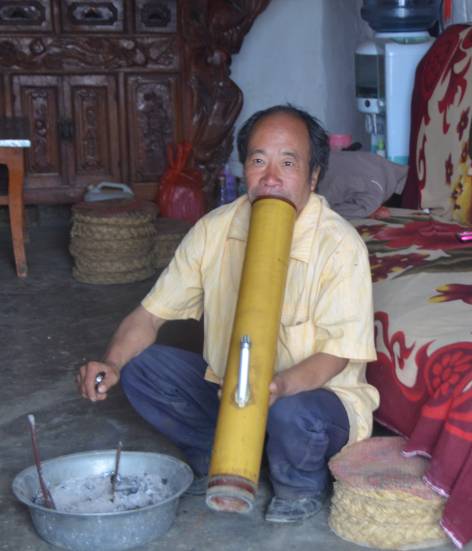 这么大的水烟筒！
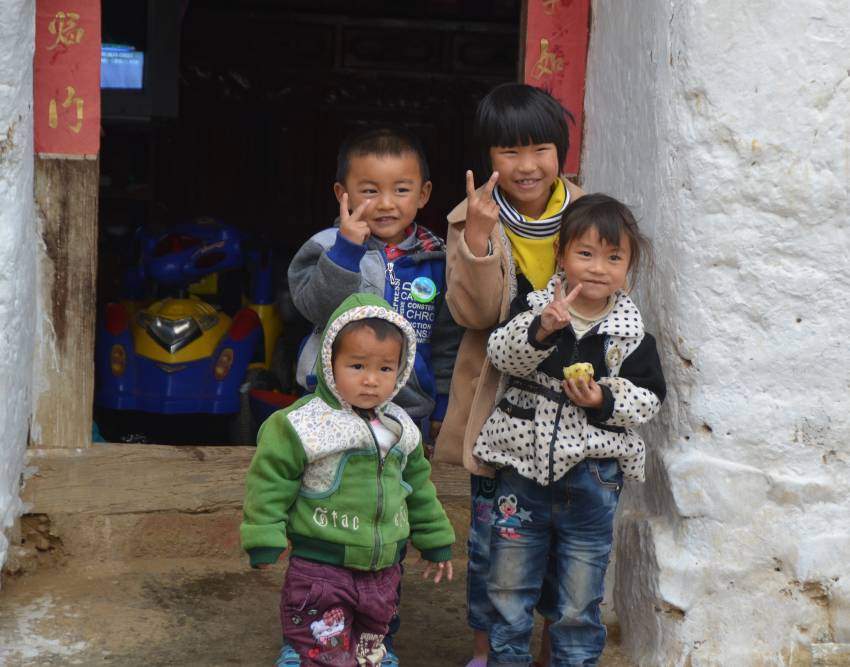 孩子学会了城里人拍照的姿势
37/40
38/40
39/40
原始、有特色的古村落需要保护，它有价值；但是老百姓的生活需要改善，这是必然趋势。能既保存古村的风貌与传统文化，又使他们生活在更好的条件下吗？这是一个难题。
请继续看滇东南游第2集
罗平  油菜花
40/40